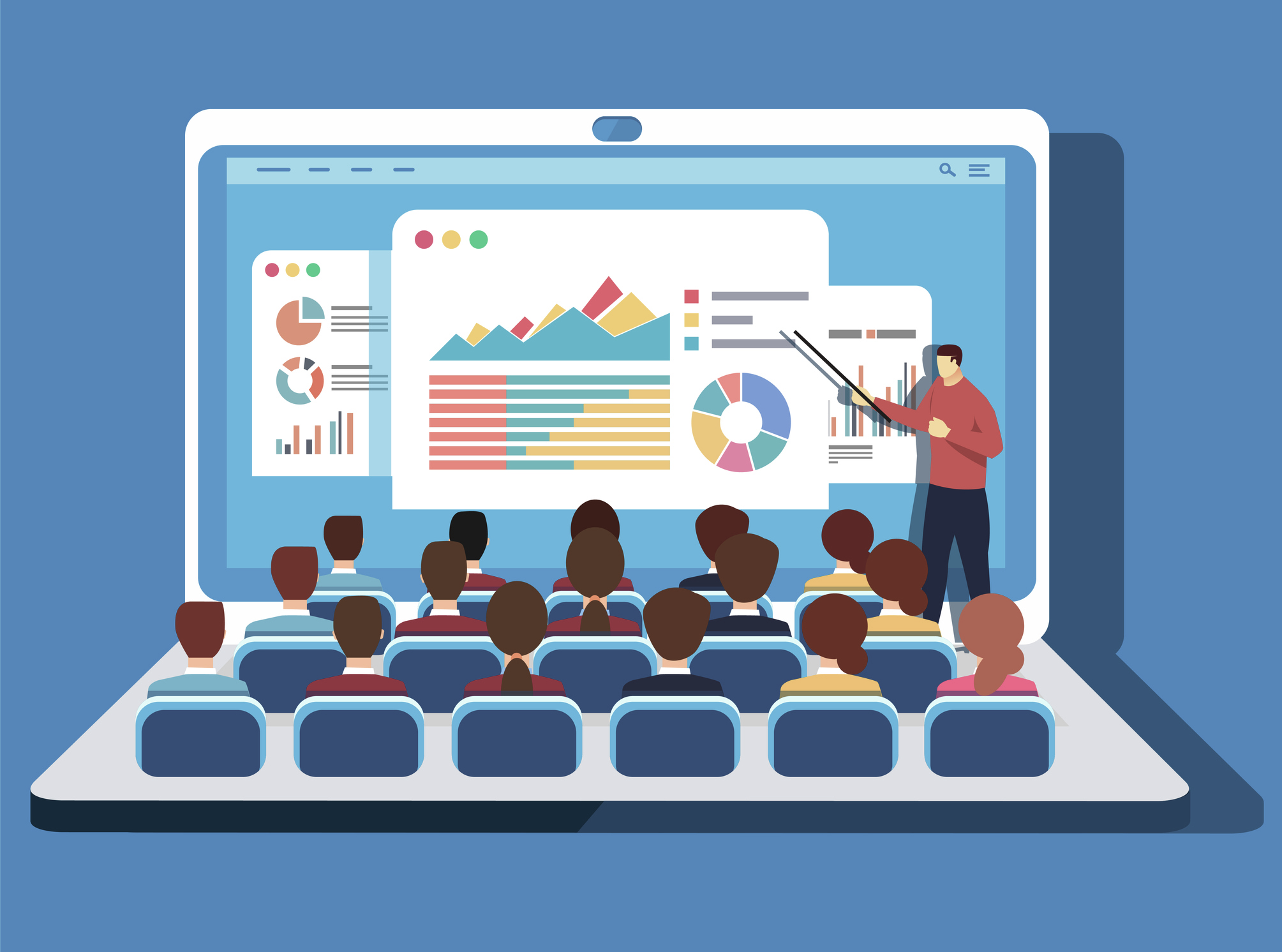 Online Learning: State of the Science & Best Practices in Nursing Education
Tresa Kaur PhD, RN-BC, CNE, CHSE, CTN-A
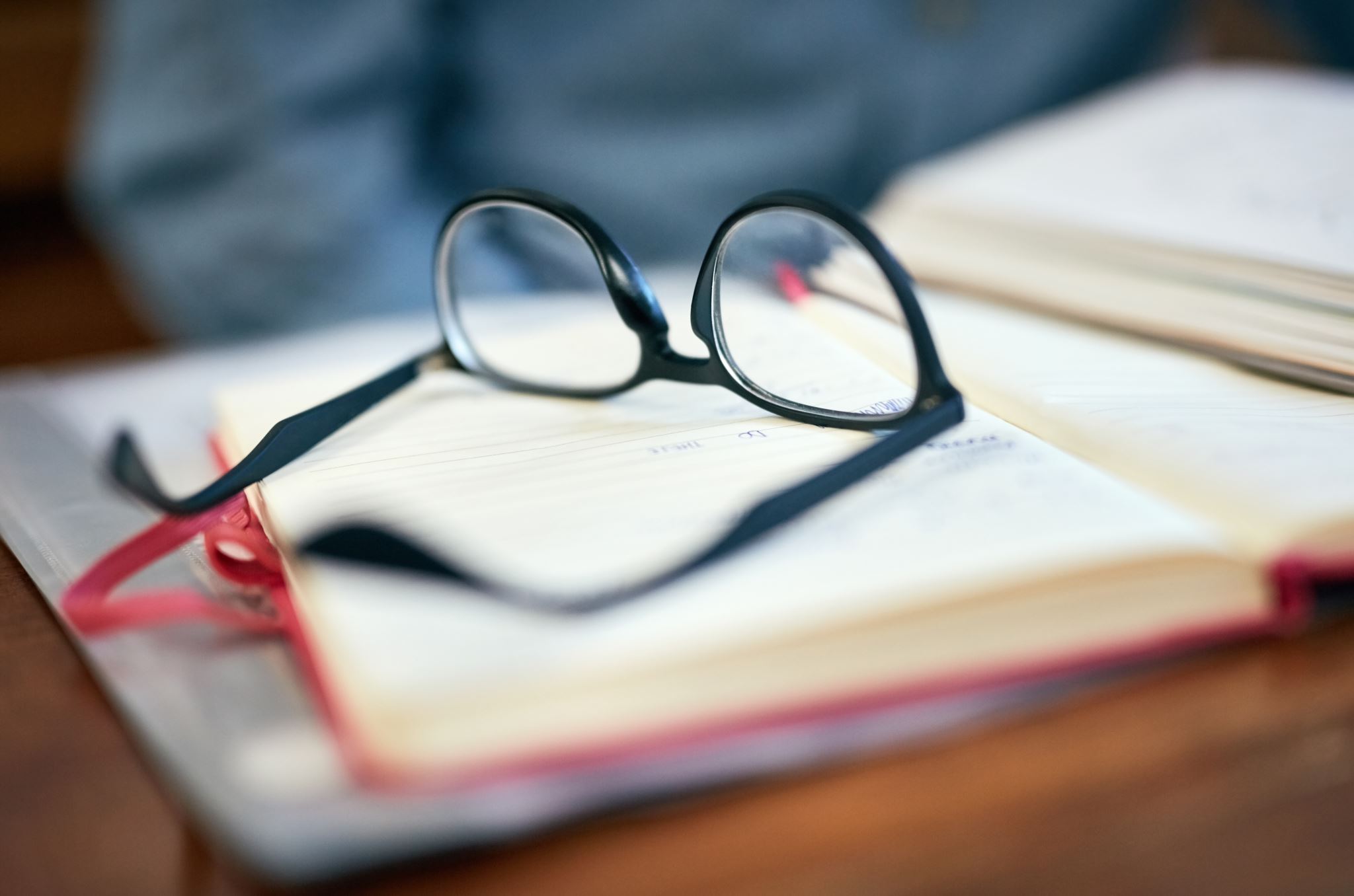 Objectives
STATE OF THE SCIENCE
Synthesize the nursing literature related to best practices in online learning. 
Evaluate teaching and learning in the online setting. 
BEST PRACTICES FOR TEACHING ONLINE
Discuss ways to facilitate learning in the online setting. 
Apply Quality Matters and Online Learning Consortium standards for teaching and learning. 
Categorize active teaching strategies for use in online learning.
State of the Science
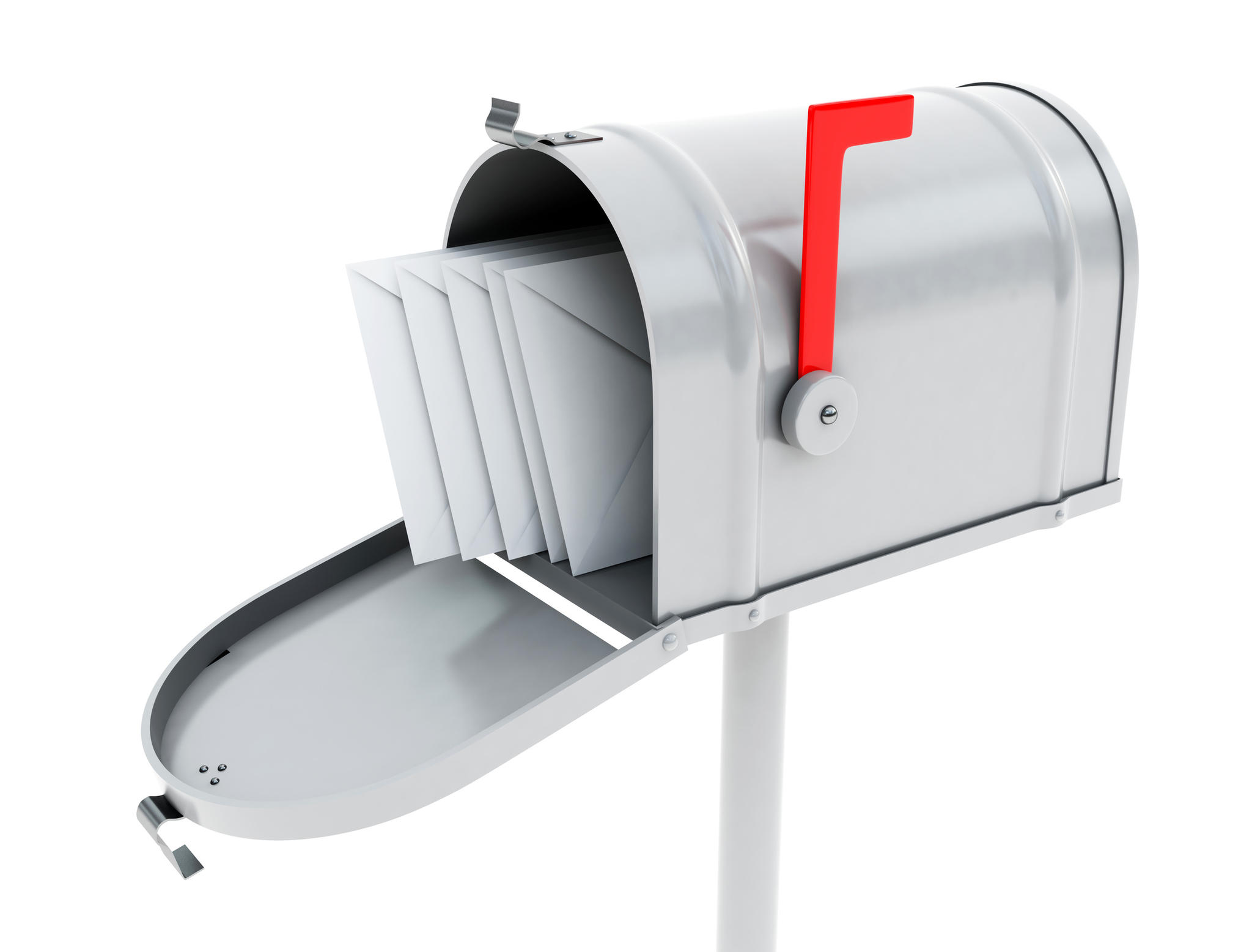 History of Online Learning
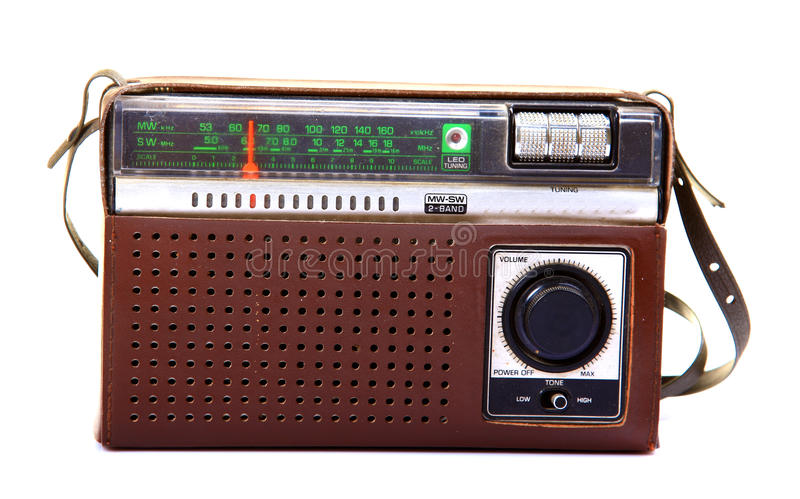 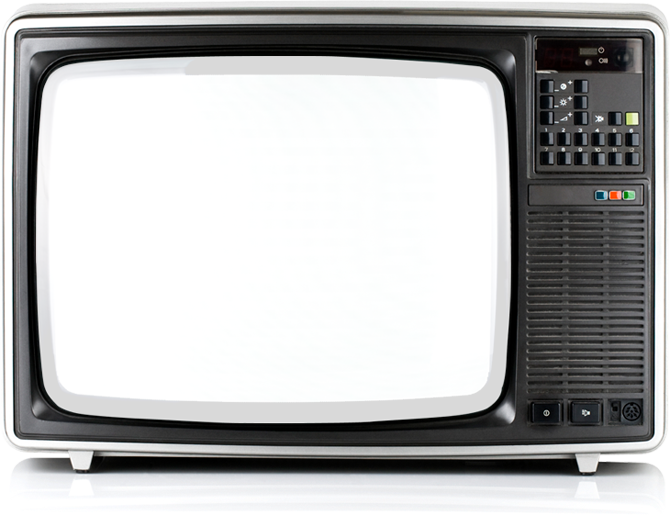 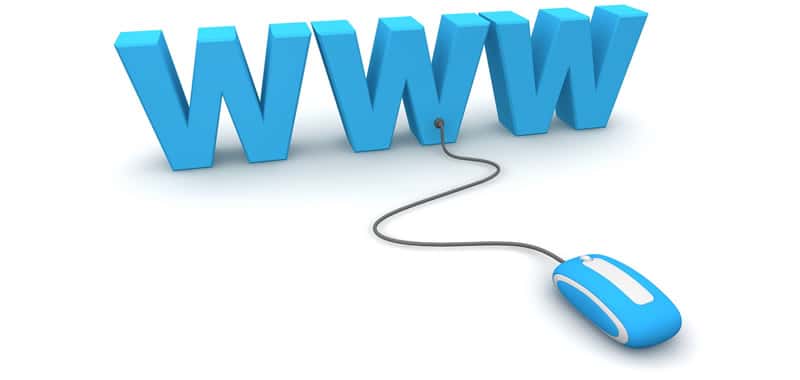 Sun, A., & Chen, X. (2016).
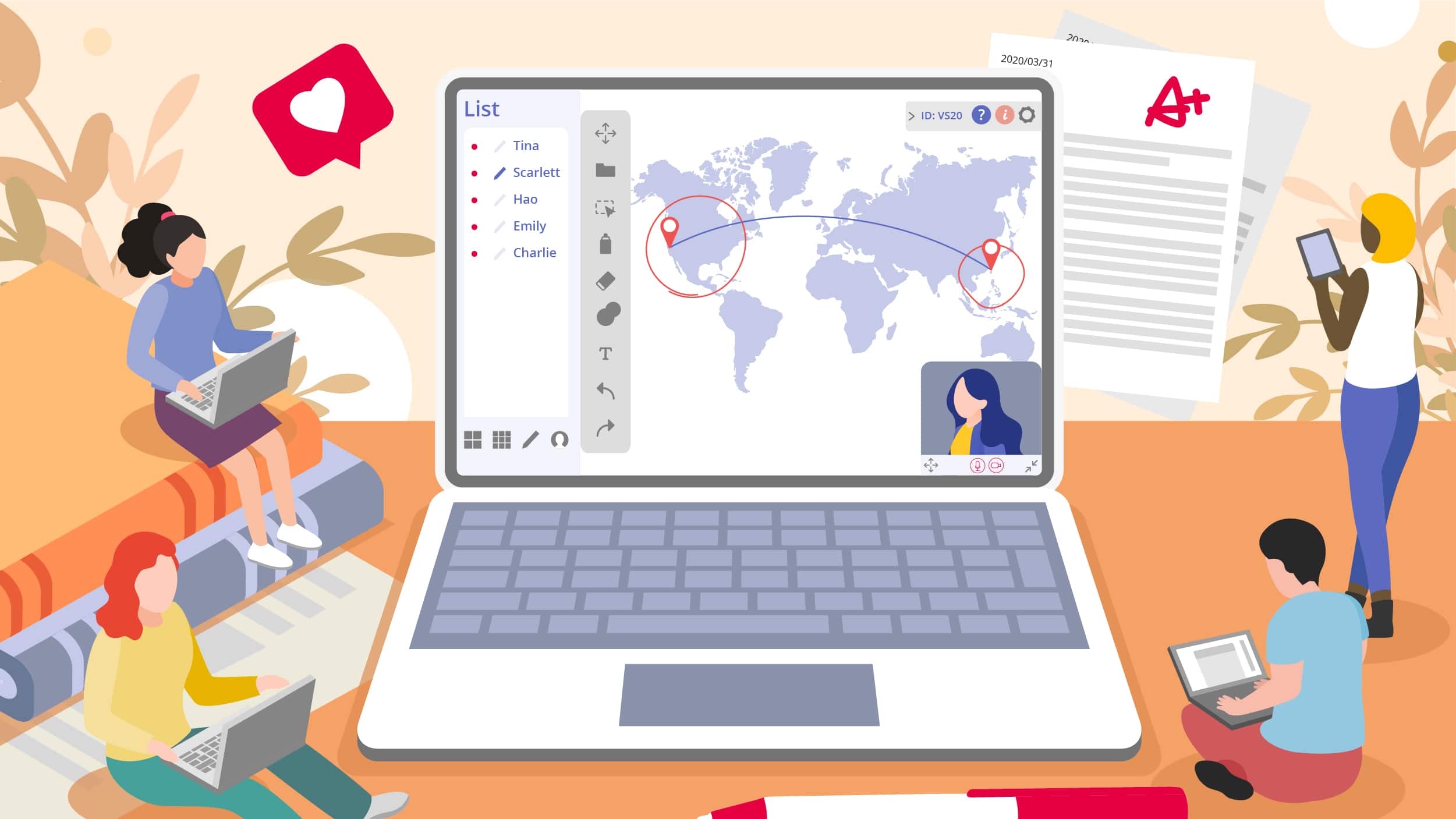 Distance Learning “Lingo”
Online Learning/Distance Learning
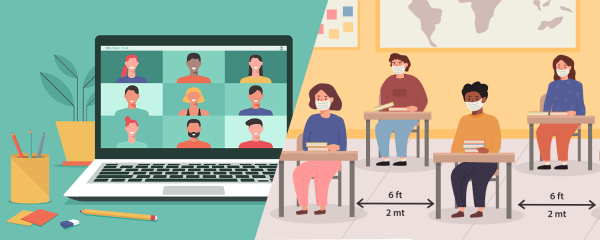 Distance Learning “Lingo”
Blended Learning/Hybrid Learning
Synchronous versus Asynchronous
Distance Learning “Lingo”
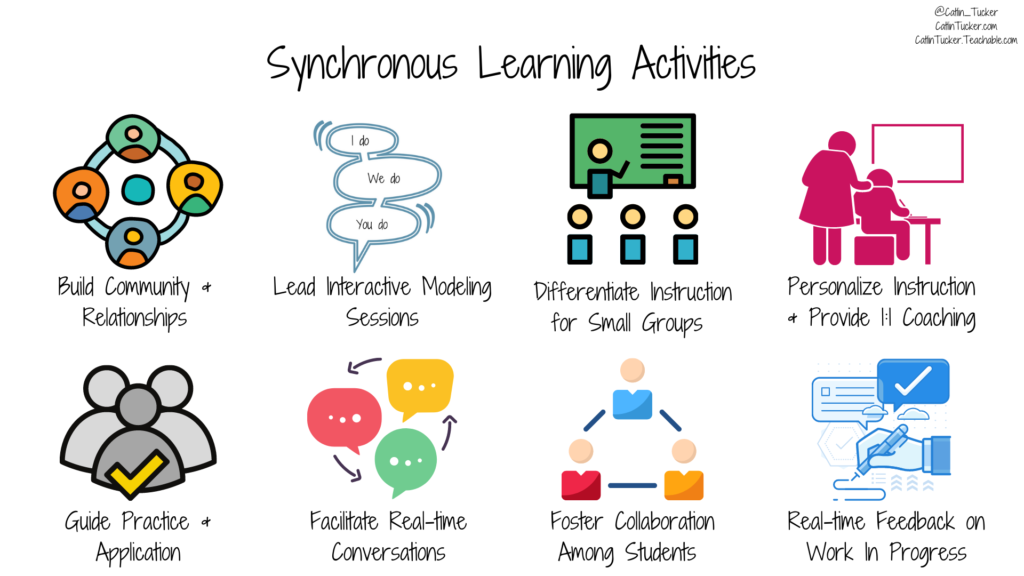 Synchronous versus Asynchronous
Distance Learning “Lingo”
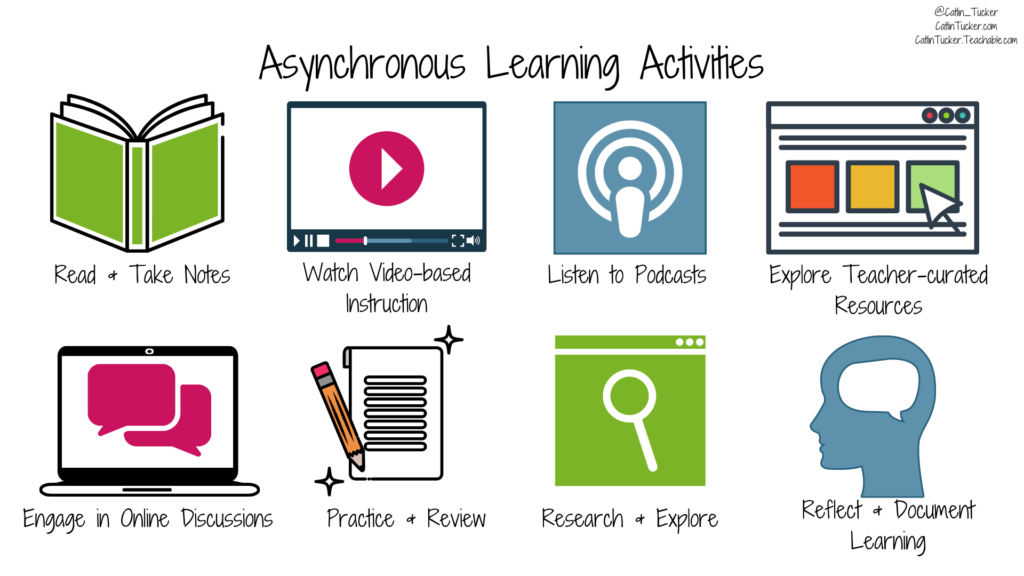 Synchronous versus Asynchronous
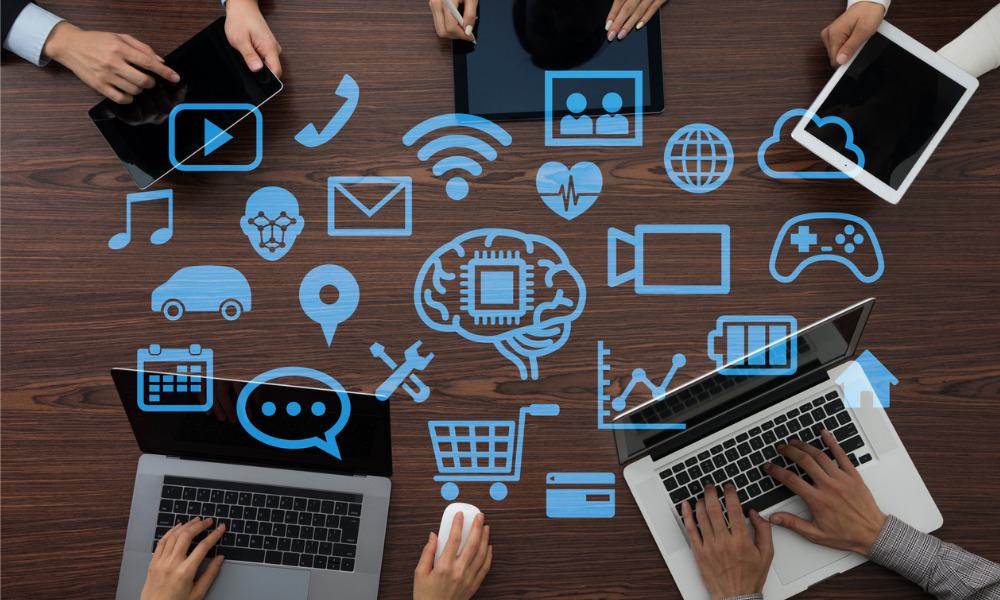 Student Centered Learning
Multimedia
Technology
Accommodations and Accessible
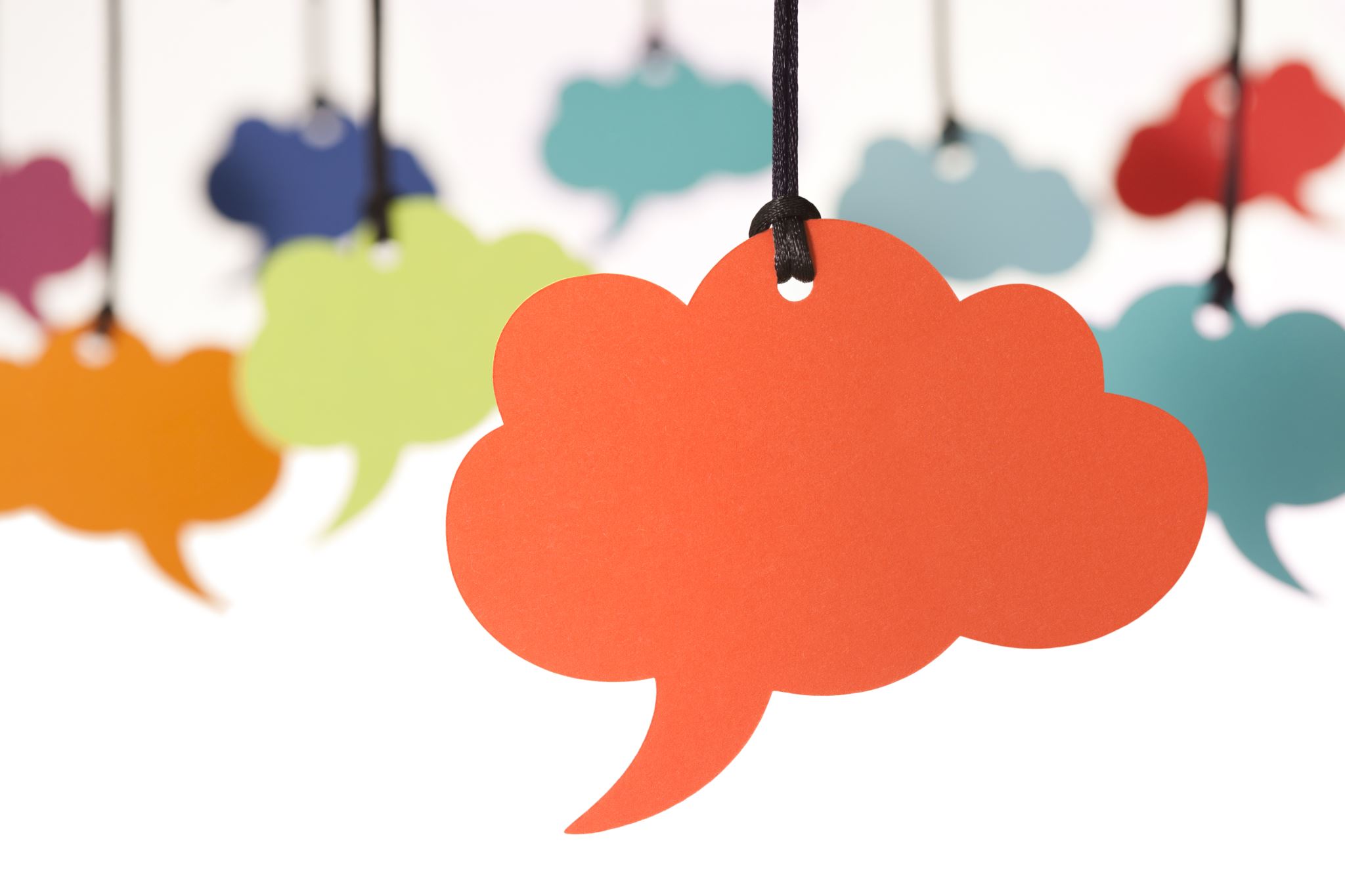 Collaborative Learning
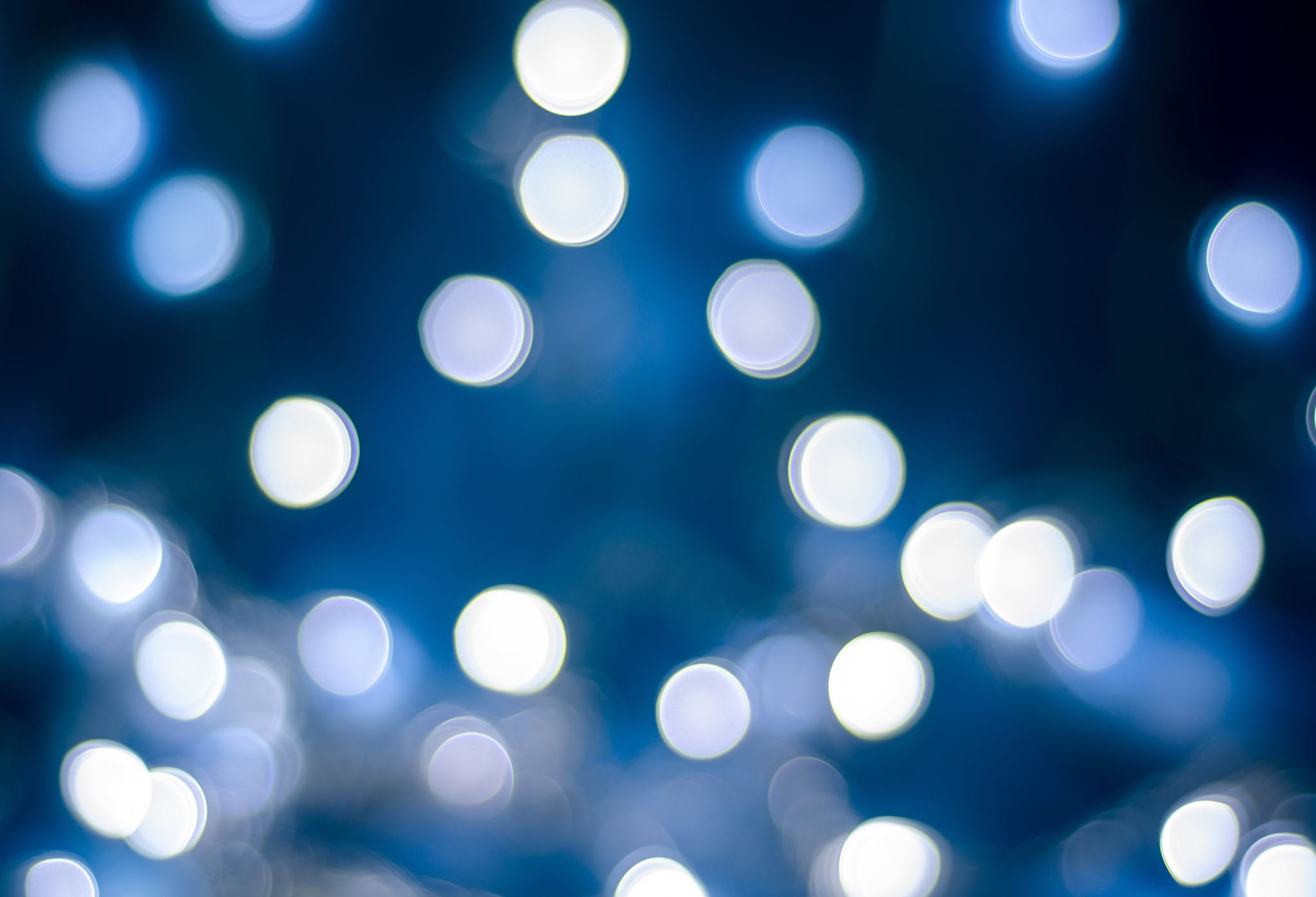 Disadvantages
CINAHL
Online Learning OR E-learning OR Distance Learning (15,838)
Nursing (5,053)
Education (4,817)
Faculty OR Instructor OR Professor OR College Teacher (1,183)
Research Article (627)
USA (297)
Academic Journals; Excluded Magazines and CEUs (286)
Synthesis of the Literature
Teaching and Learning in the Online Setting
Teaching and Learning in the Online Setting
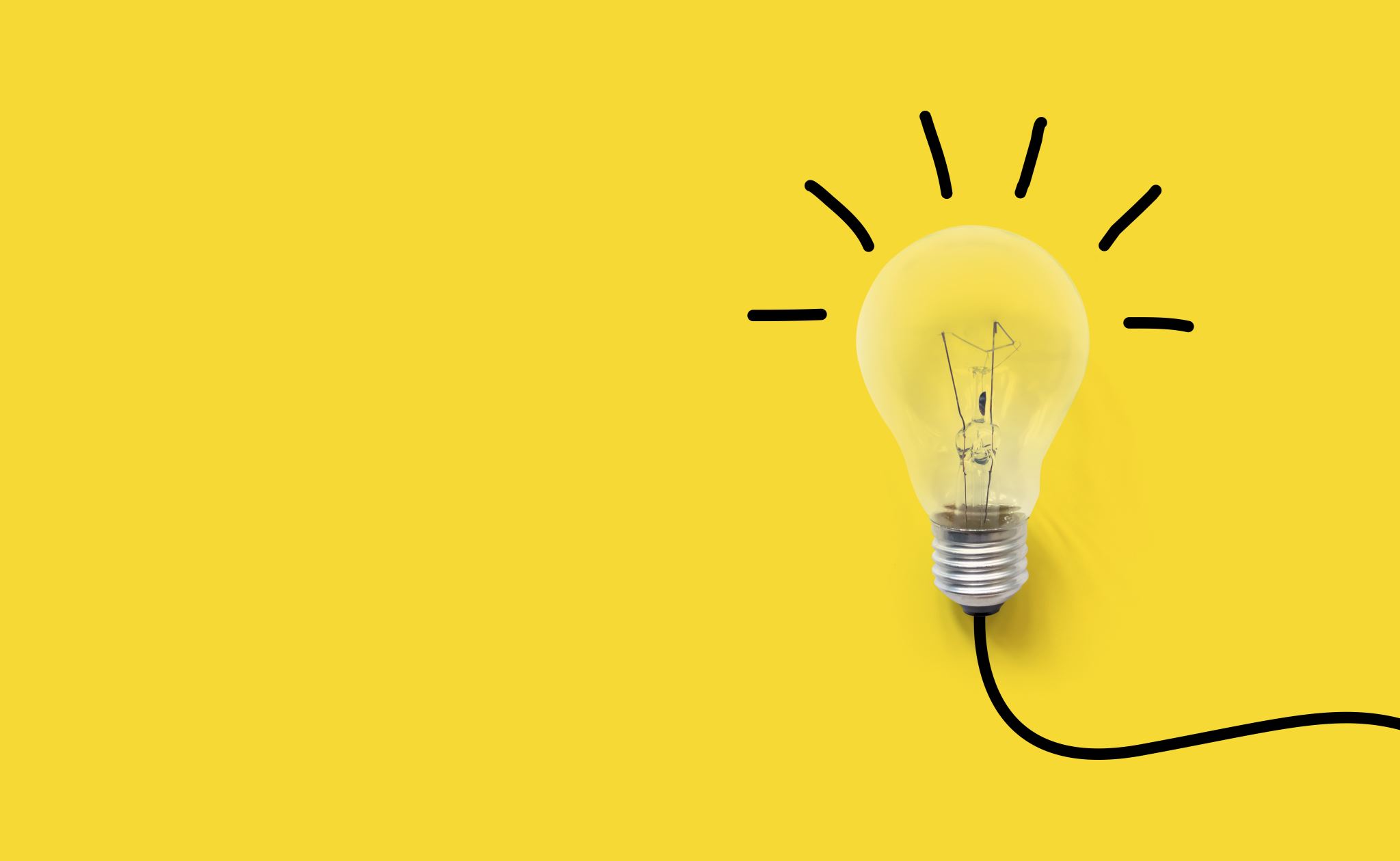 Evaluation
Satisfaction
Online Presence
Teaching Strategies
Feedback
Quality
Best Practices for Teaching Online
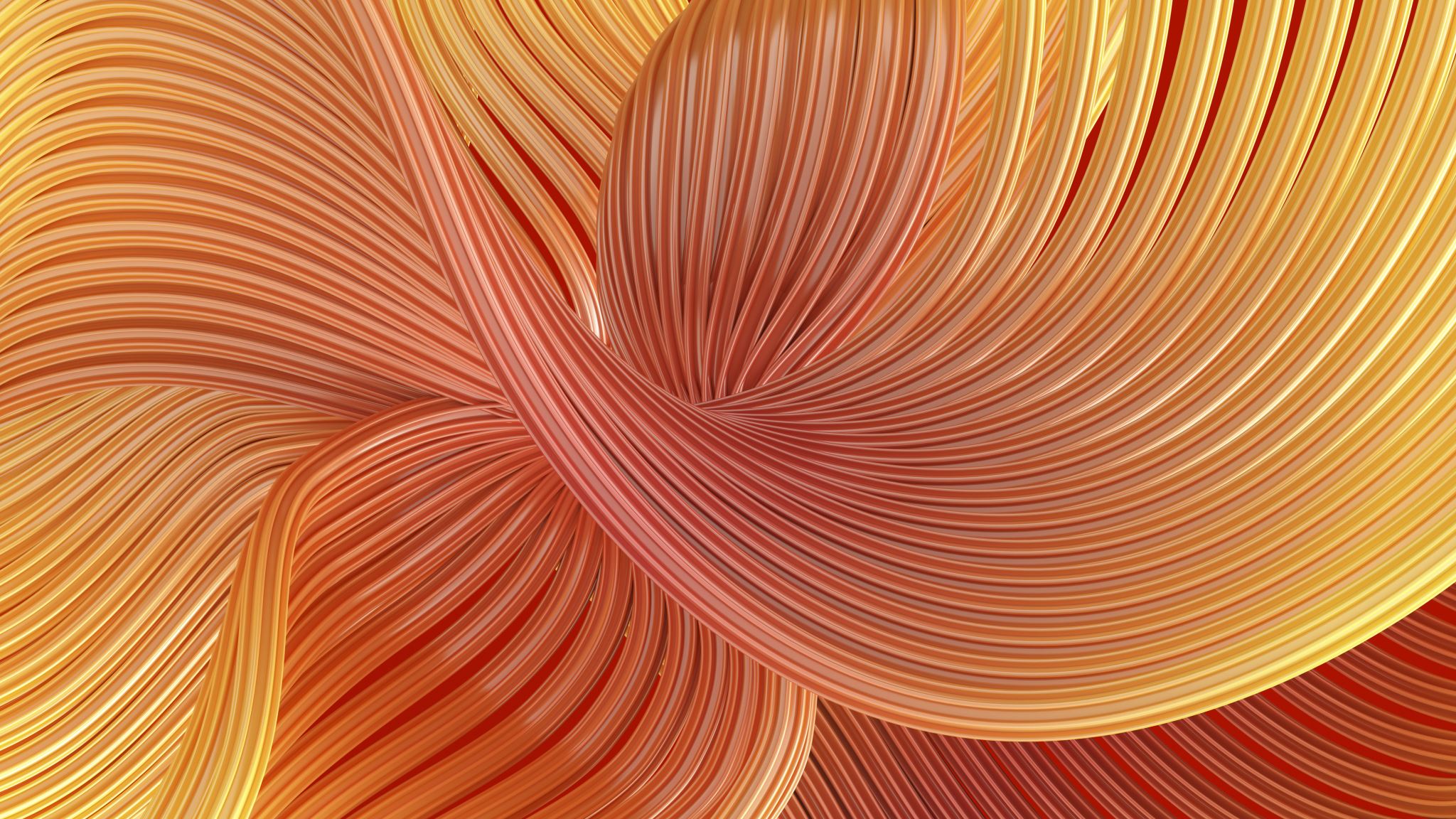 Theories
Community of Inquiry
https://coi.athabascau.ca/coi-model/
Diffusion of Innovation
Rogers EM. Diffusion of innovations. 5th ed. New York (NY): Free Press; 2003.
Review of the Literature: Facilitation of Learning
Web 2.0 and Other Technologies
Online Learning Consortium
OLC Scorecardhttps://onlinelearningconsortium.org/
Quality Matters
Quality Matterswww.qualitymatters.org
Contact between Students and Faculty
Develop Reciprocity and Cooperation among Students
Active Learning Techniques
Prompt Feedback
Emphasizes Time on Task
Communicates High Expectations
Respects Diverse Tales and Ways of Learning
Seven Principles for Good Practice in Online Teaching and Course Development(Dusaj, 2015)
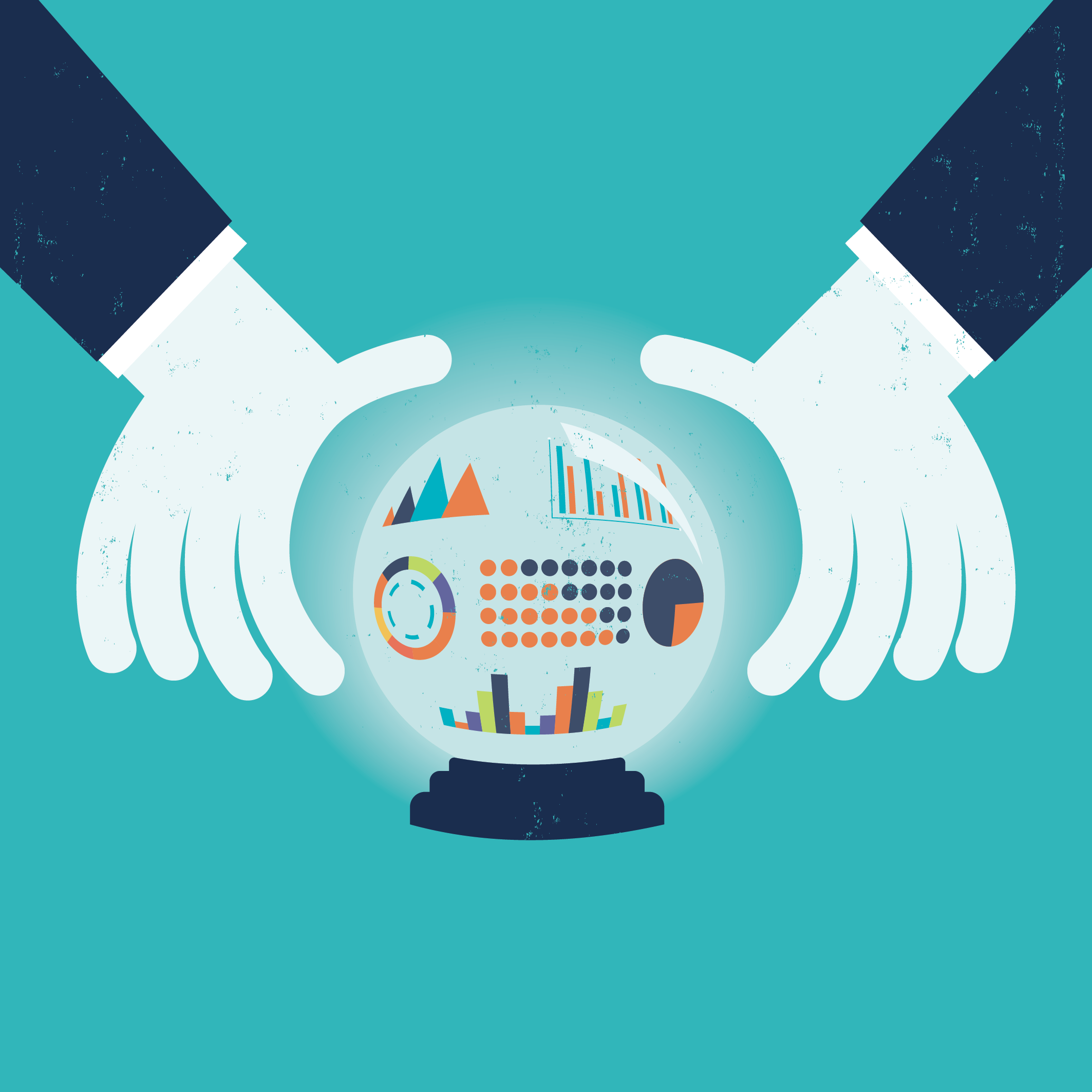 Post Pandemic (COVID-19) Predictions
Blended learning will increase
Online learning will increase
Retiring nurse educators will retire to online learning
Partnerships will increase across the globe
References
Abuatiq, A., Fike, G., Davis, C., Boren, D., & Menke, R. (2017). E-learning in Nursing: Literature Review. 
	International Journal of Nursing  Education, 9(2), 81–86. https://doi-
	org.tc.idm.oclc.org/10.5958/0974-9357.2017.00041.1

Billings D.M., Connors H.R., & Skiba D.J. (2001). Benchmarking best practices in Web-based nursing courses. Advances in Nursing 
	Science, 23(3), 41–52. https://doi-org.tc.idm.oclc.org/10.1097/00012272-200103000-00005

Dusaj, T.K. (2015). Seven Principles for Good Practice in Online Teaching and Course Development. Online Journal of Nursing 
	Informatics. 19, http://www.himss.org/ResourceLibrary/GenResourceDetail.aspx?ItemNumber=45564

Frazer, C., Sullivan, D. H., Weatherspoon, D., & Hussey, L. (2017). Faculty Perceptions of Online Teaching Effectiveness and Indicators 
	of Quality. Nursing Research and Practice, 2017, 9374189. https://doi-org.tc.idm.oclc.org/10.1155/2017/9374189
References
Frazer, C., Sullivan, D. H., Weatherspoon, D., & Hussey, L. (2017). Faculty Perceptions of Online 
	Teaching Effectiveness and Indicators of Quality. Nursing Research and Practice, 2017, 
	9374189. https://doi-org.tc.idm.oclc.org/10.1155/2017/9374189

Legg TJ, Adelman D, Mueller D, & Levitt C. (2009). Constructivist strategies in online distance 
	education in nursing. Journal of Nursing Education, 48(2), 64–69. https://doi-	org.tc.idm.oclc.org/10.3928/01484834-20090201-08

Mancuso-Murphy J. (2007). Distance education in nursing: an integrated review of online nursing 
	students’ experiences with technology-delivered instruction. Journal of Nursing Education, 	46(6), 252–260. 	https://doiorg.tc.idm.oclc.org/10.3928/01484834-20070601-04\

Robley LR, Farnsworth BJ, Flynn JB, & Horne CD. (2004). This new house: building knowledge through online learning. Journal of 
	Professional Nursing, 20(5), 333–343.
References
Savery, J.R. & Duffy, T.M. (2006). Problem based learning: An instructional model and its constructivist framework [Electronic Version}. 
	In B. Wilson (Ed.), Constructivist learning environments: Case studies in instructional design. Englewood Cliffs, NJ: 	Educational Technology. 

Sit JWH, Chung JWY, Chow MCM, & Wong TKS. (2005). Experiences of online learning: students’ perspective. Nurse Education Today, 
	25(2), 140–147. https://doi-org.tc.idm.oclc.org/10.1016/j.nedt.2004.11.004

Sun, A., & Chen, X. (2016). Online education and its effective practice: A research review. Journal of Information Technology 
	Education: Research, 15, 157-190. Retrieved from http://www.informingscience.org/Publications/3502